Муниципальное бюджетное дошкольное образовательное учреждение              «Детский сад N 4»
ПРОЕКТ: 
   «БЫТЬ ЗДОРОВЫМ ЗДОРОВО»
Воспитатели: Антонова Е.В.     Гунина Н.А.
      Омурзакова Д.А.
«Забота о здоровье детей – важнейший труд воспитателя, а во главе педагогических мероприятий, должна стоять забота об укреплении здоровья ребенка». В. А. Сухомлинский
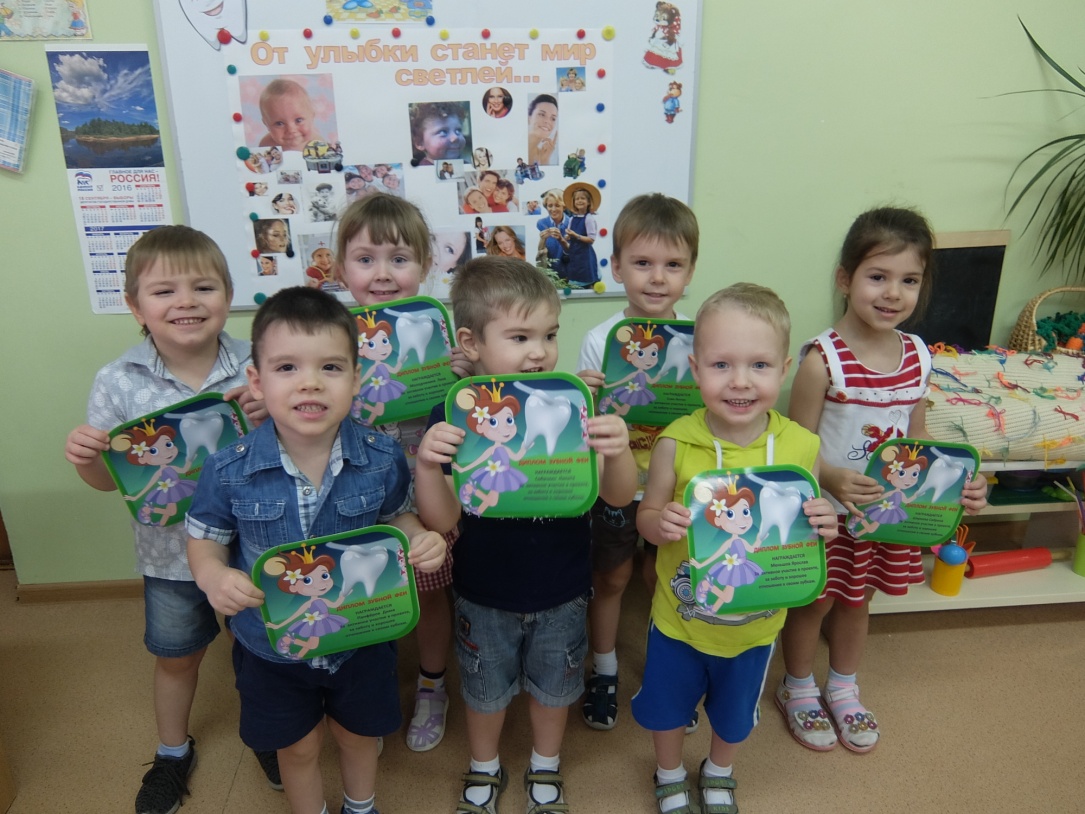 ЦЕЛЬ  ПРОЕКТА
Формирование у детей представлений о здоровом образе жизни, средствах укрепления здоровья и правилах заботы о нем.
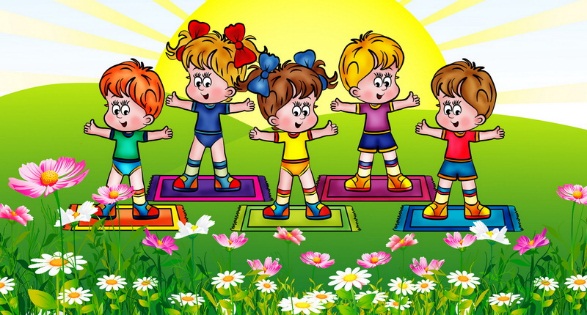 ЗАДАЧИ  ПРОЕКТА
Способствовать развитию познавательного интереса к своему организму и его возможностям.
Развивать у ребенка готовность самостоятельно и эффективно решать задачи, связанные с поддержанием, укреплением и сохранением своего здоровья. 
Воспитывать бережное и заботливое отношение к своему здоровью и здоровью окружающих.
Совершенствовать практические навыки здорового образа жизни.
ГИПОТЕЗА ПРОЕКТА
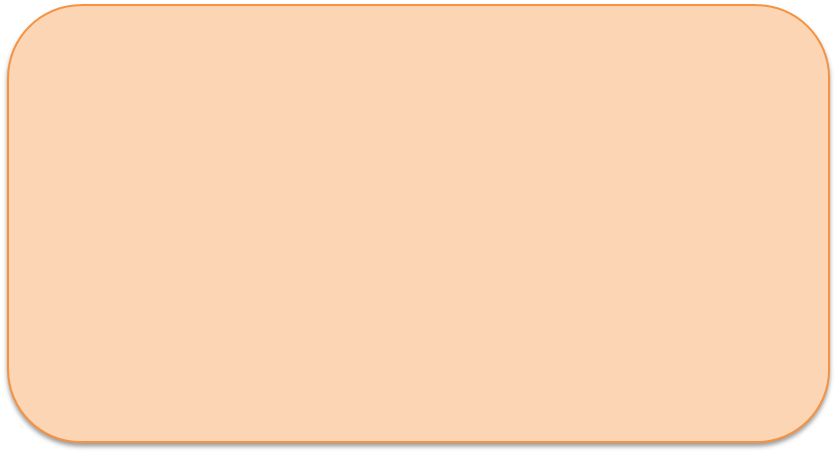 Здоровье детей будет сохраняться, укрепляться и развиваться, а физические качества будут эффективно совершенствоваться при условии, если будет разработана система работы с детьми и их родителями по физическому воспитанию и оздоровлению с использованием инновационных здоровьесберегающих технологий, новых активных форм работы с родителями по формированию привычки к здоровому образу жизни.
ПРЕДПОЛАГАЕМЫЙ КОНЕЧНЫЙ РЕЗУЛЬТАТ
1. Формировать у родителей и детей представление о 
     здоровом образе жизни. 
2. Создать условия по формированию у детей гигиенических  
     навыков, норм в быту на основе совместной деятельности с 
      родителями. 
3. Реализовать системный поход в использовании всех средств 
     и форм образовательной работы с родителями в  
     формировании представлении о здоровом образе жизни. 
4. Оказывать всестороннюю помощь семье в обеспечении  
    здоровья детей и приобщении их к здоровому образу жизни.
 5. Пропагандировать здоровый образ жизни среди родителей    
     и детей.
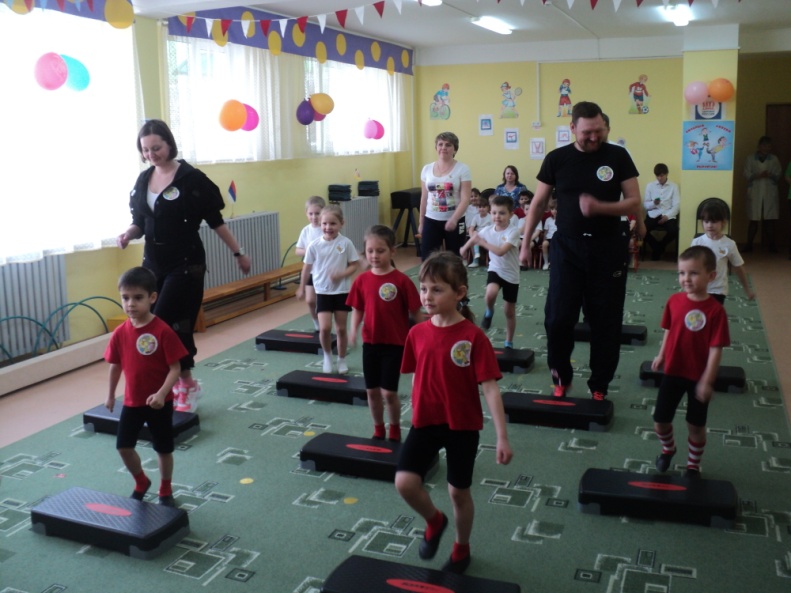 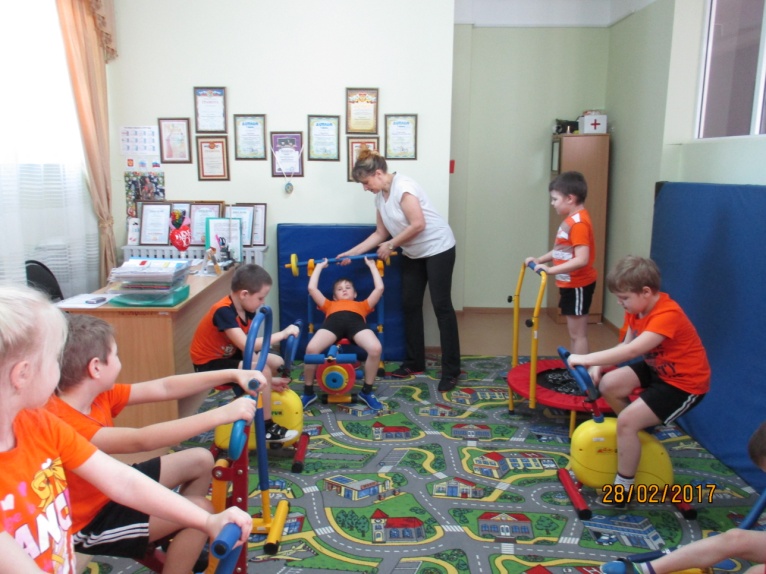 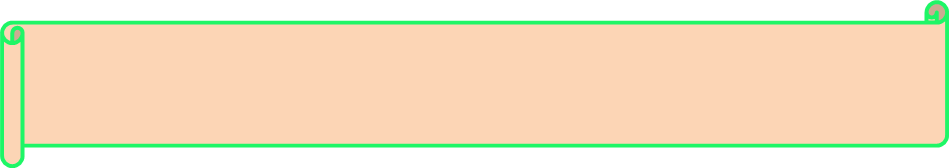 Здоровьесберегающие  технологии
Здоровьесберегающие технологии – это технологии, направленные на сохранение и укрепление здоровья и активное формирование здорового образа жизни и здоровья  воспитанников.
Физкультурно -оздоровительные
Медико – профилактические
Организация мониторинга здоровья.
Организация и контроль питания детей.
Физическое развитие дошкольников.
Закаливание.
Организация профилактических мероприятий.
Организация СанПиНов.
Организация здоровьесберегающей среды.
Развитие физических качеств, двигательной активности.
Становление физической культуры детей.
Дыхательная гимнастика.
Самомассаж.
Профилактика плоскостопия и формирование правильной осанки.
Воспитание привычки к повседневной физической активности и заботе о здоровье.
КОРРИГИРУЮЩАЯ ГИМНАСТИКА
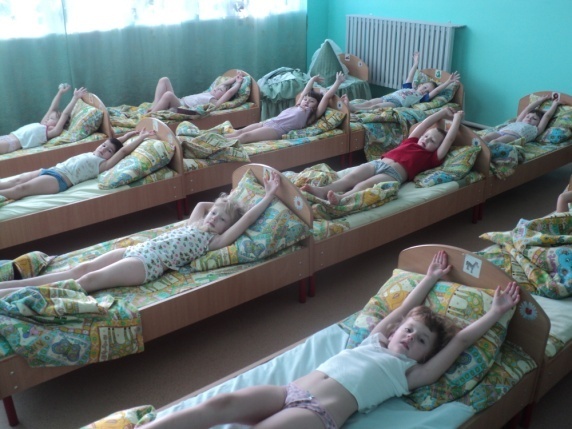 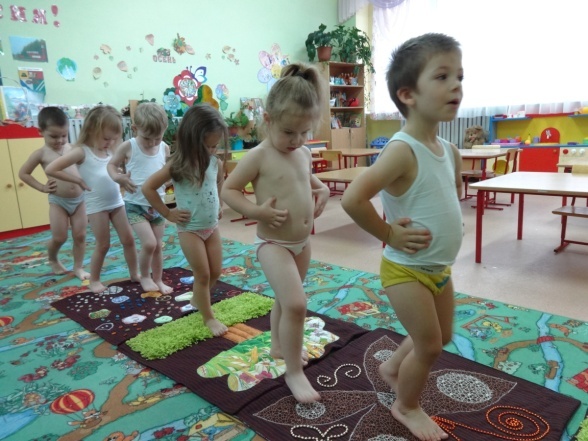 СИСТЕМА ЗАКАЛИВАНИЯ И  ОЗДОРОВЛЕНИЯ
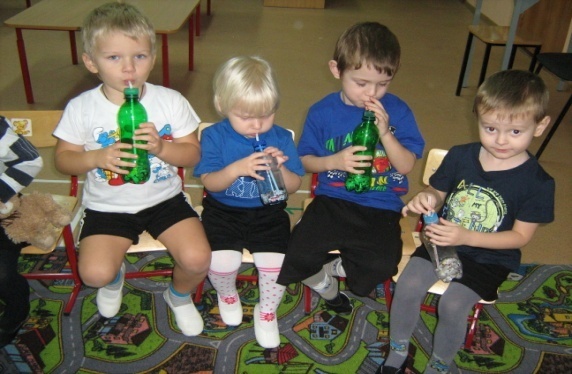 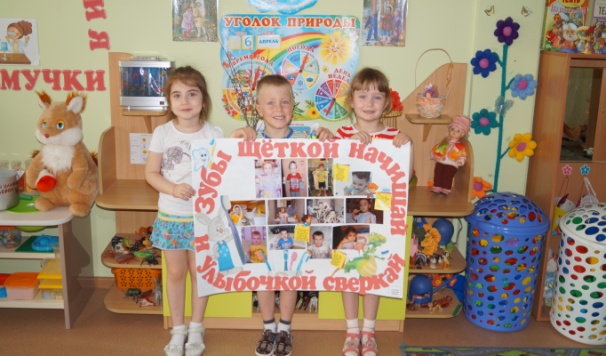 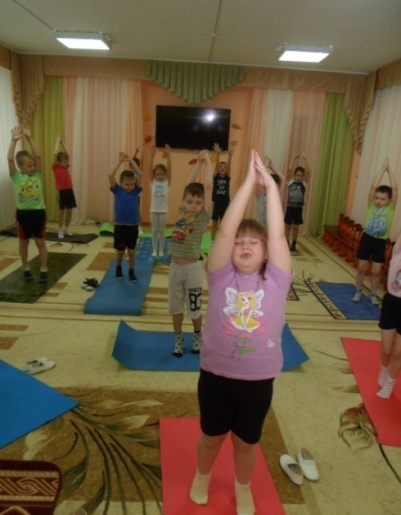 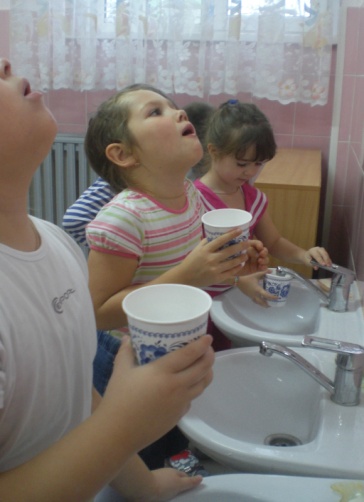 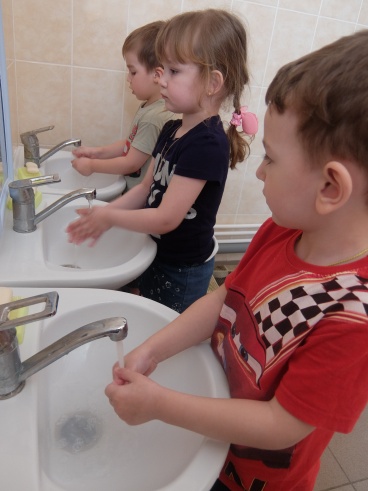 Питание  одно из важнейших условий существования человека, сохранения его здоровья и трудоспособности
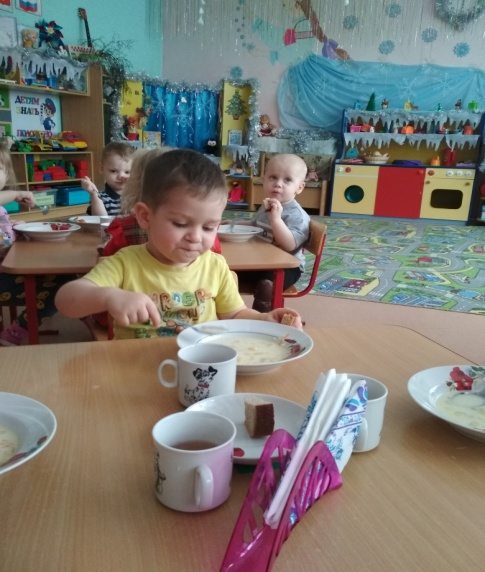 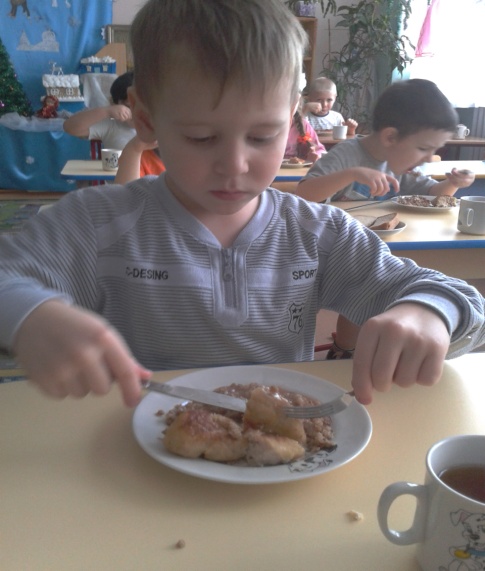 ПРОГУЛКИ В ЛЮБУЮ ПОГОДУ
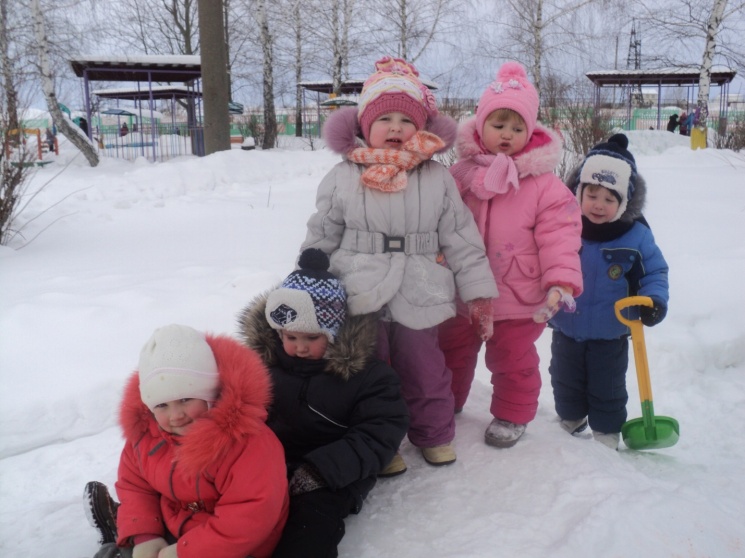 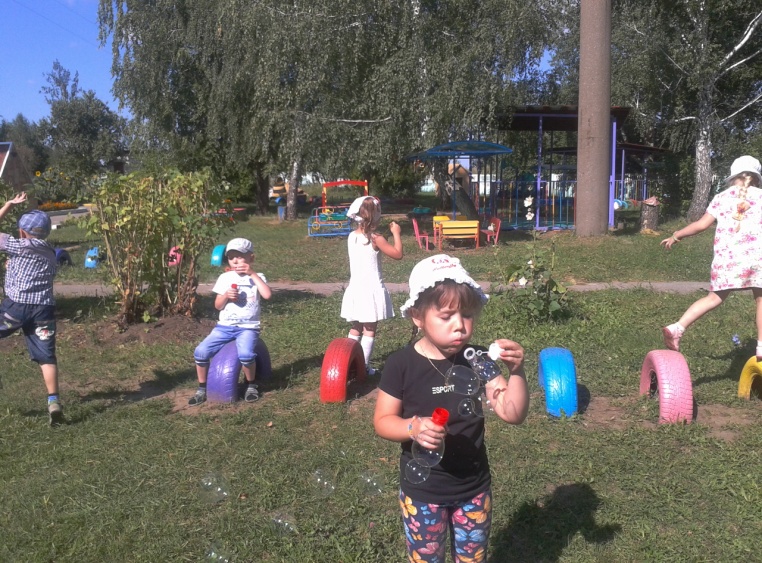 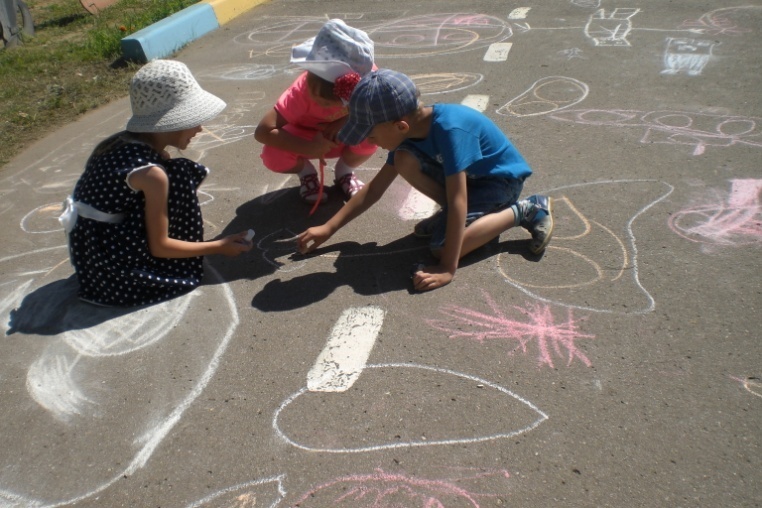 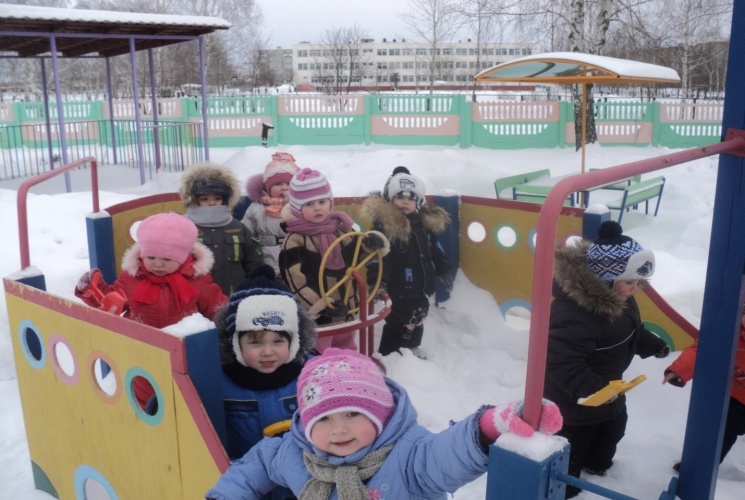 ЗАНЯТИЯ ФИЗКУЛЬТУРОЙ,  СПОРТИВНЫЕ ПРАЗДНИКИ
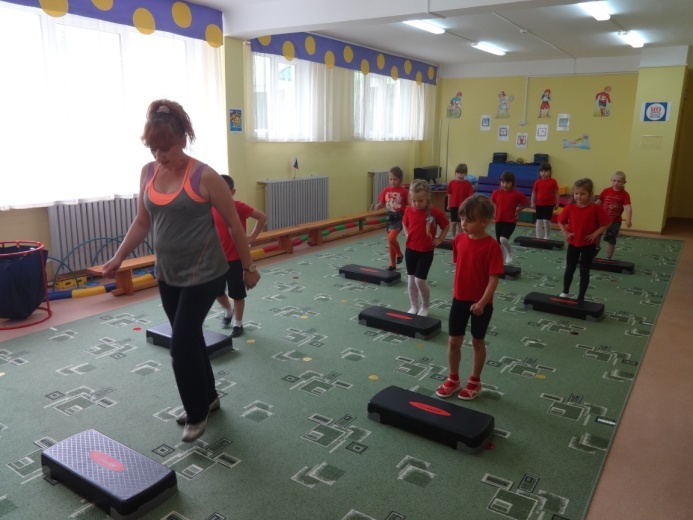 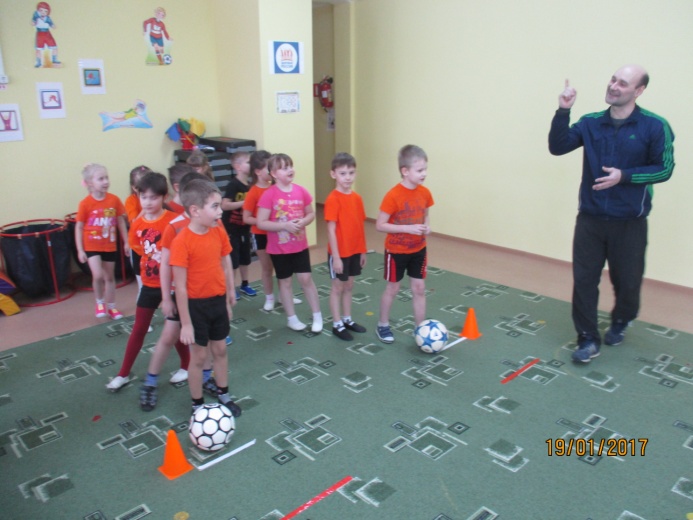 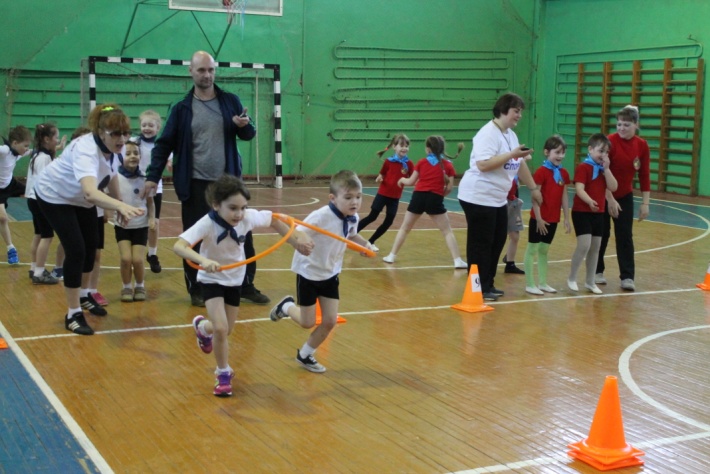 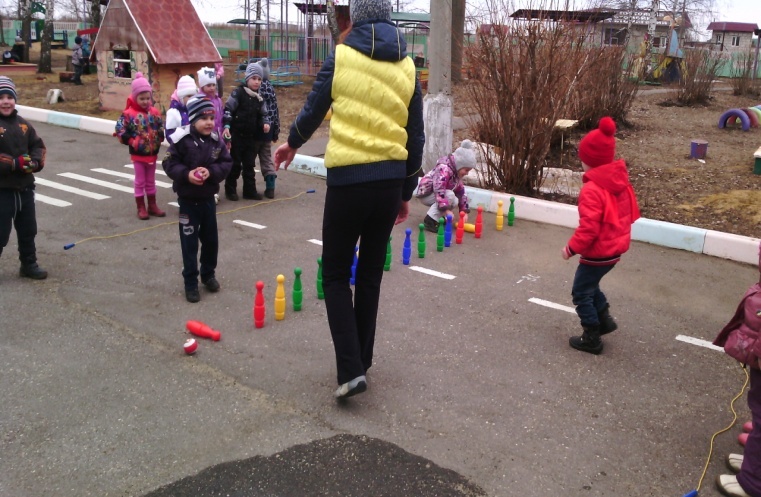 СОБЛЮДЕНИЕ  ПРАВИЛ  ЛИЧНОЙ ГИГИЕНЫ
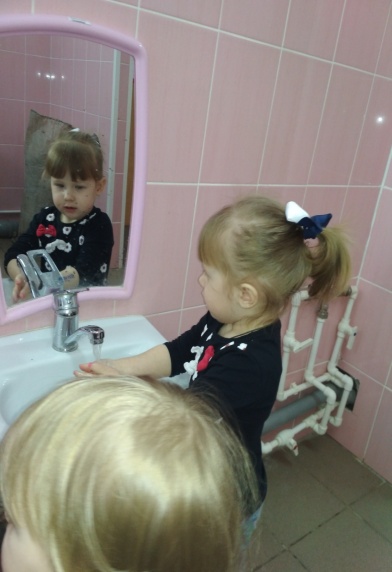 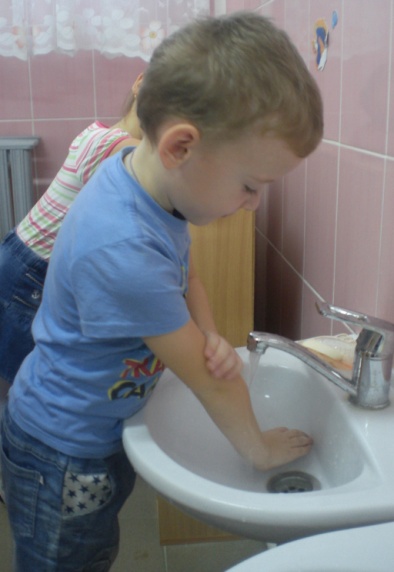 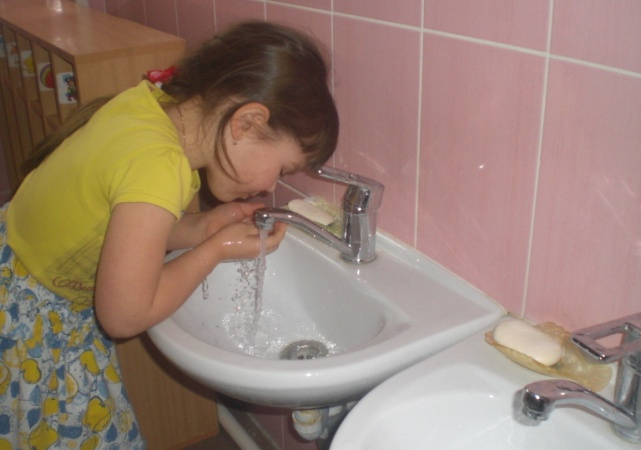 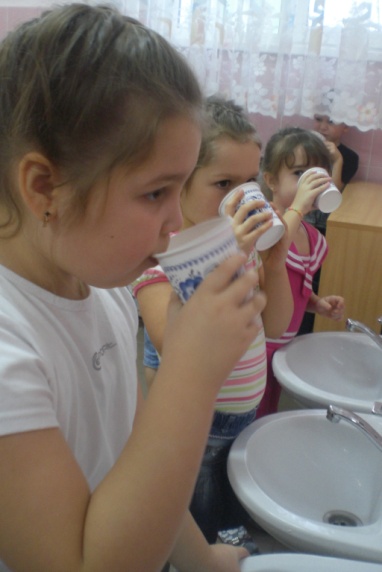 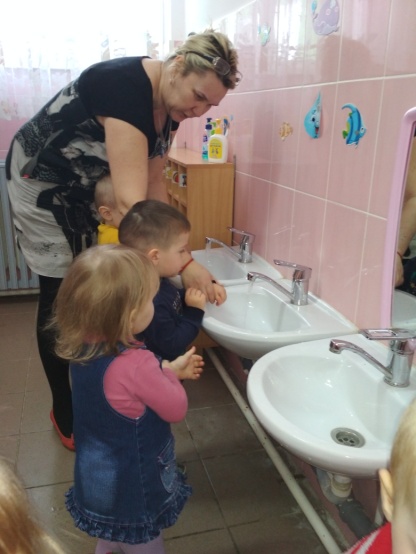 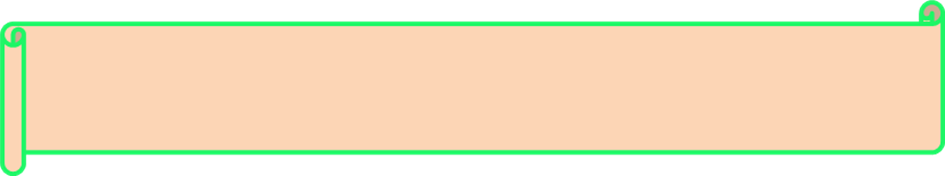 СОЗДАНИЕ УСЛОВИЙ ДЛЯ ПОЛНОЦЕННОГО СНА
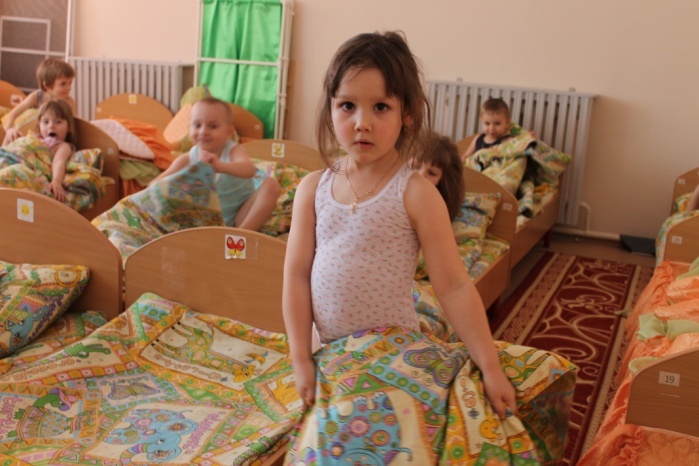 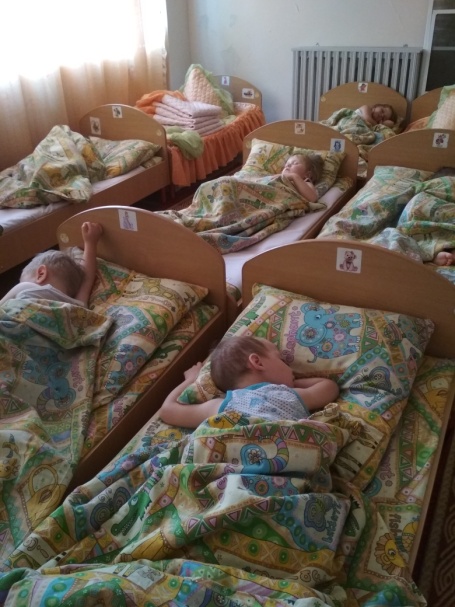 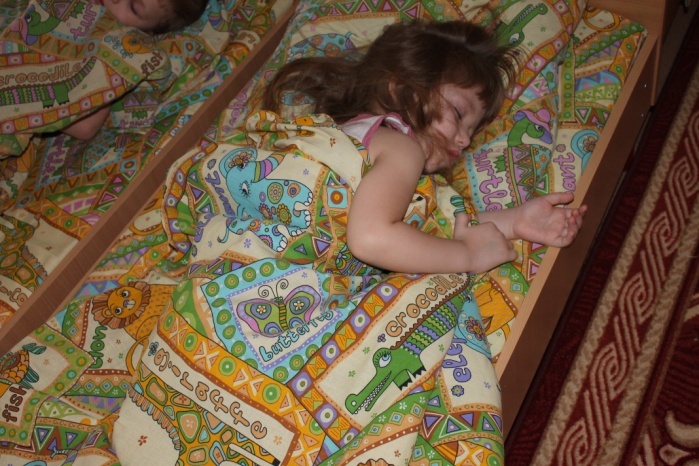 Формы работы по приобщению детей к ЗОЖ
Уроки здоровья
Игры и игровые ситуации
Беседы
Театрализованные представления
Чтение художественной литературы
Продуктивная деятельность
Физкультурные досуги, праздники
УРОКИ  ЗДОРОВЬЯ
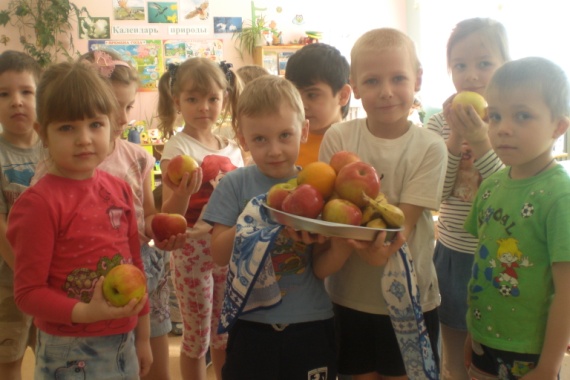 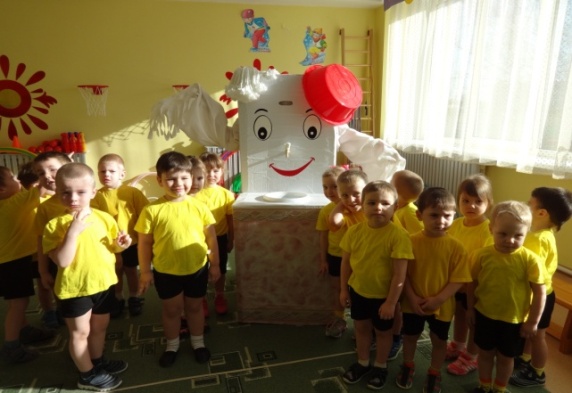 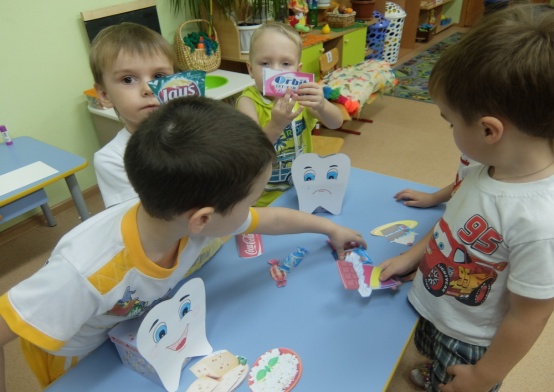 Игровая деятельность
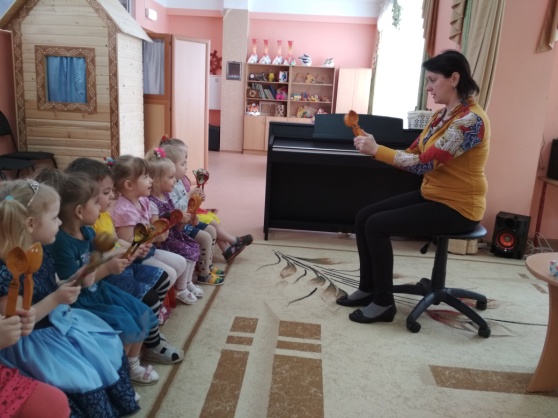 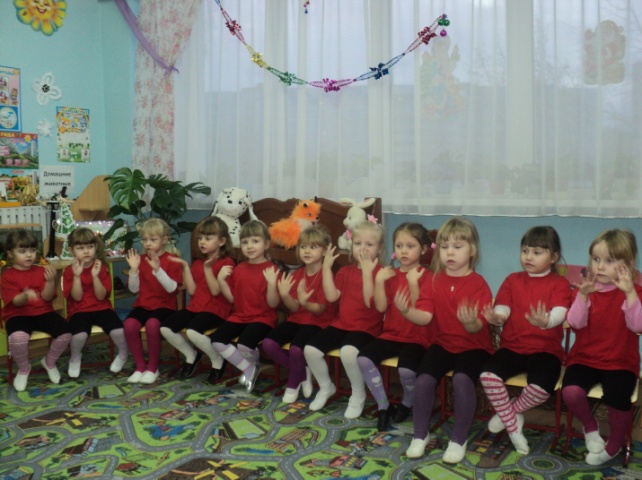 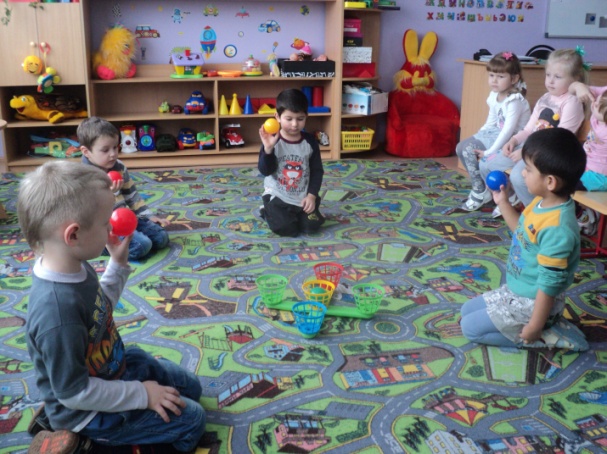 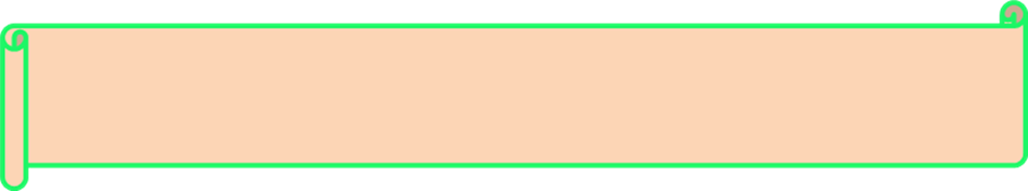 ПРОДУКТИВНАЯ    ДЕЯТЕЛЬНОСТЬ
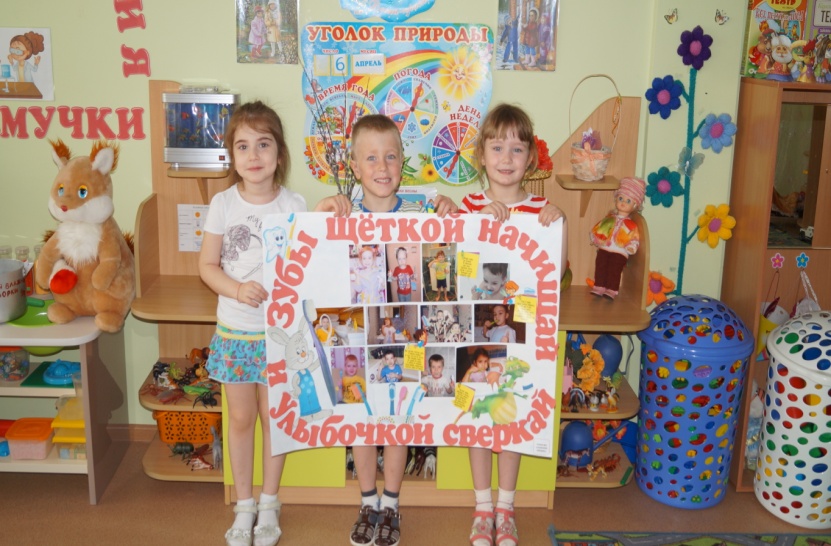 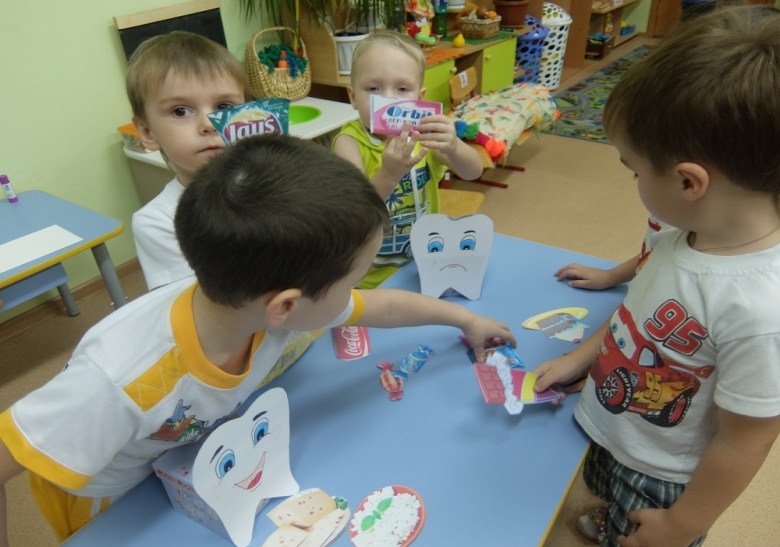 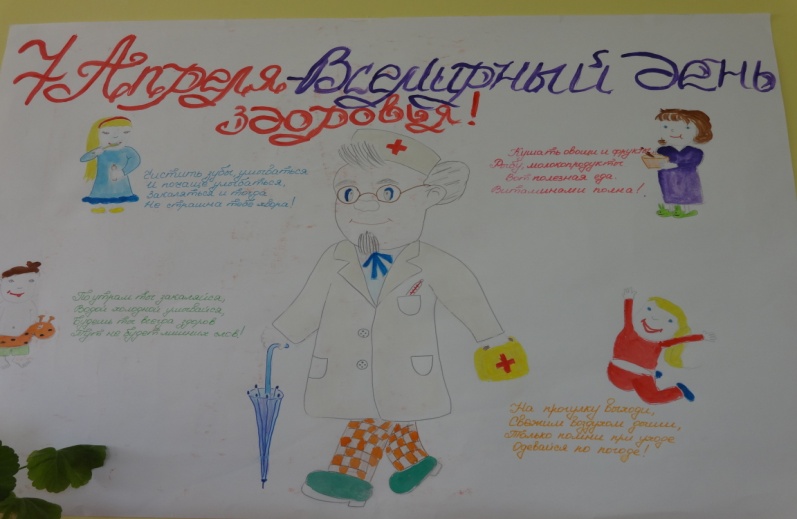 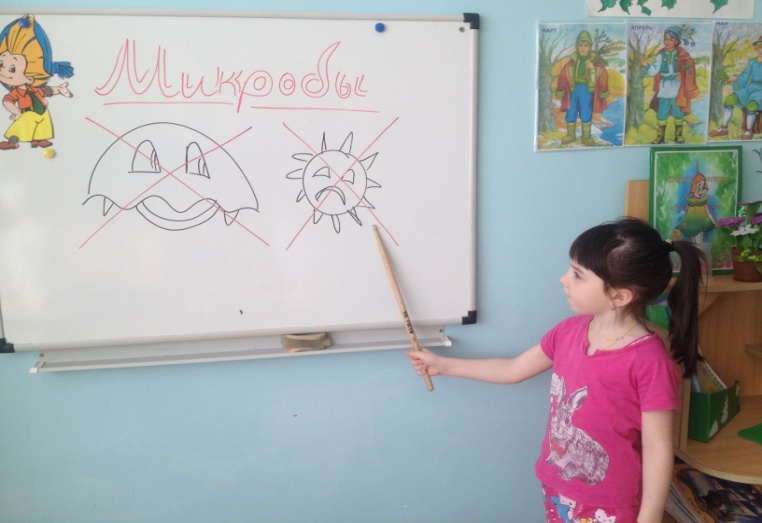 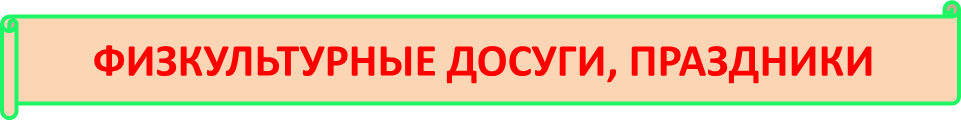 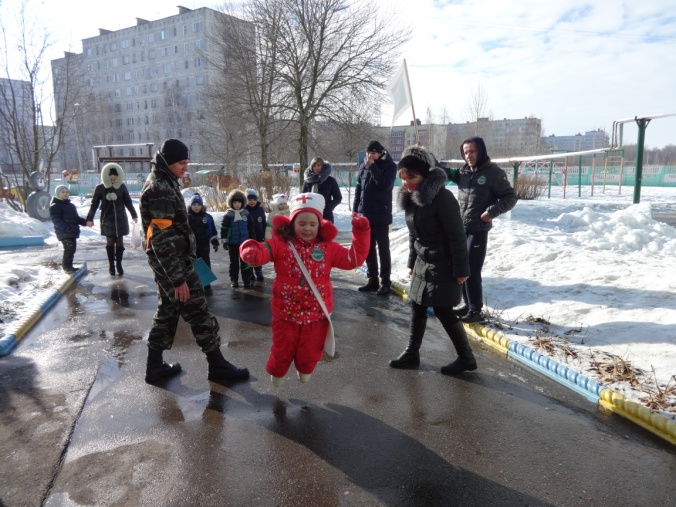 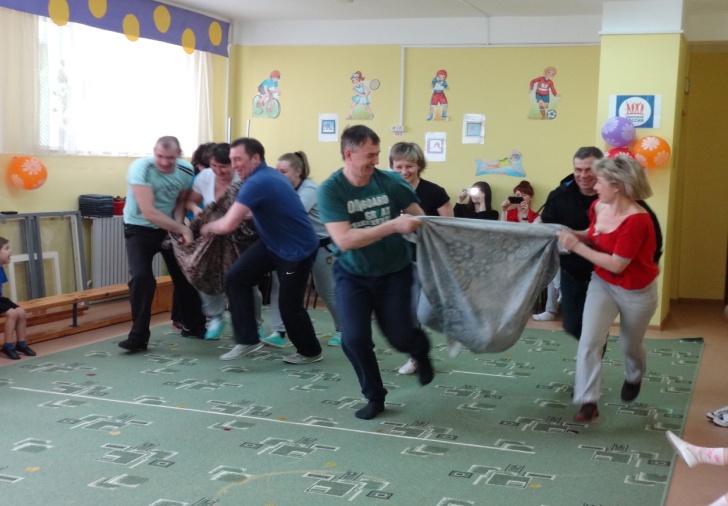 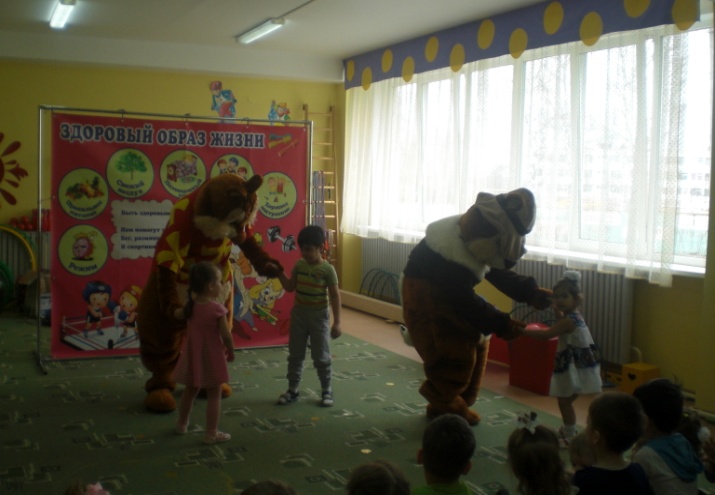 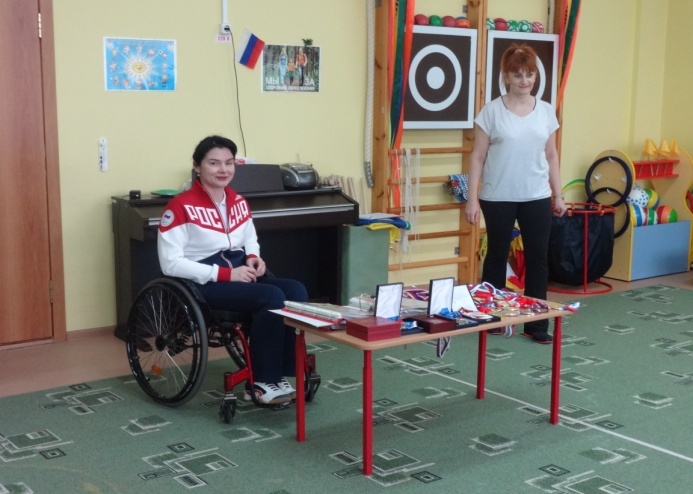 Тропинка  здоровья
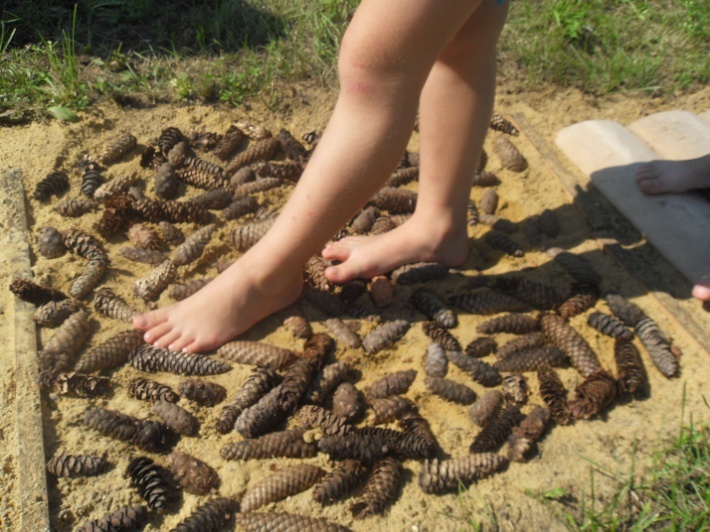 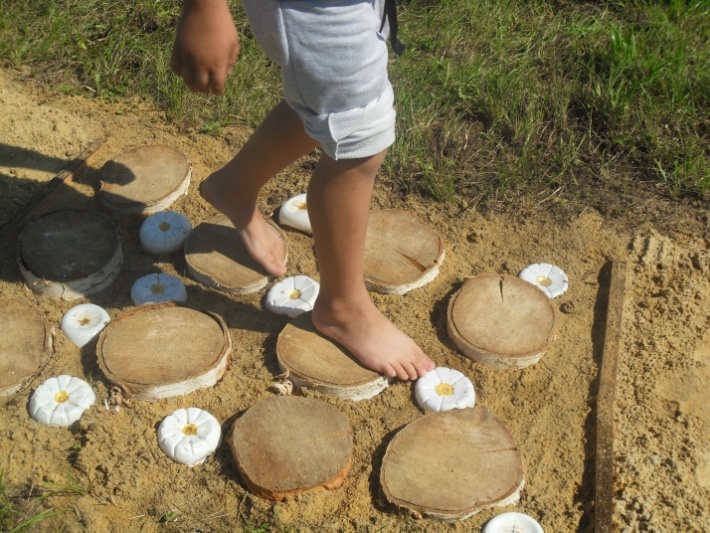 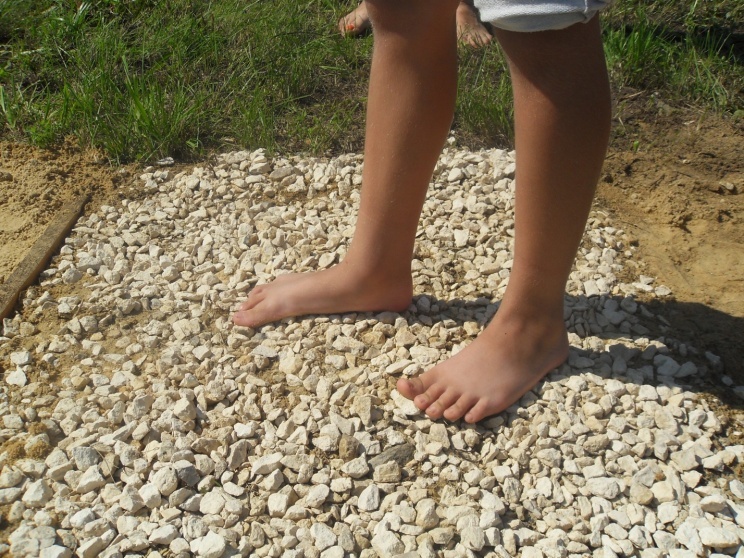 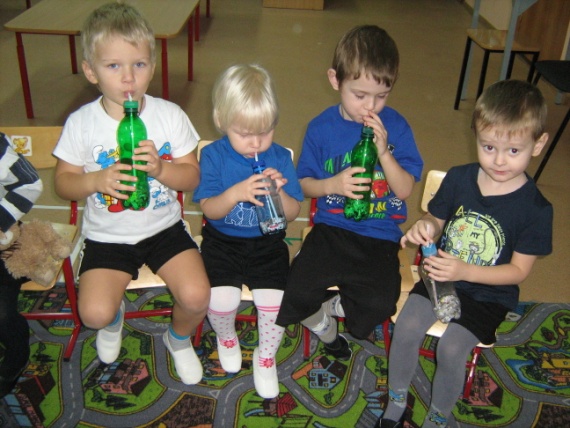 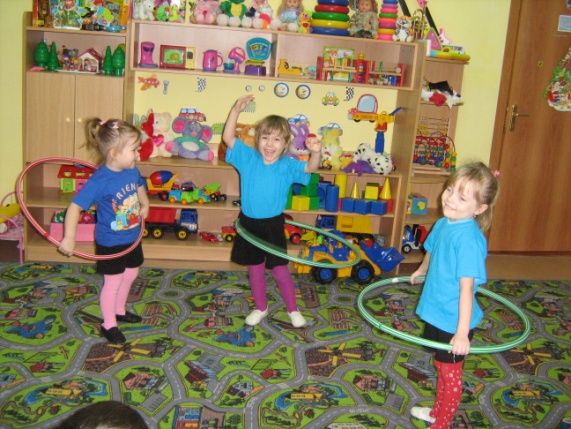 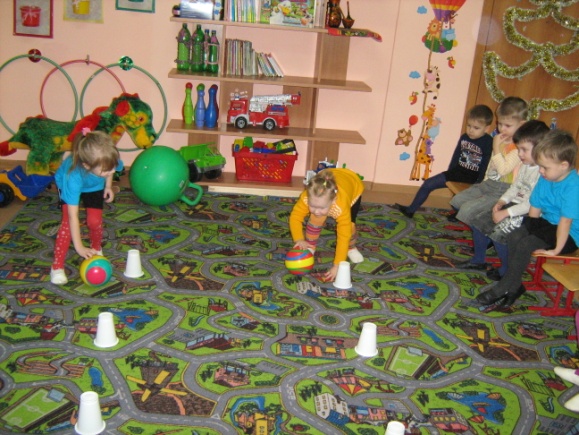 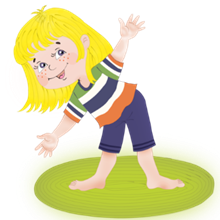 ФОРМЫ ВЗАИМОДЕЙСТВИЯ С РОДИТЕЛЯМИ
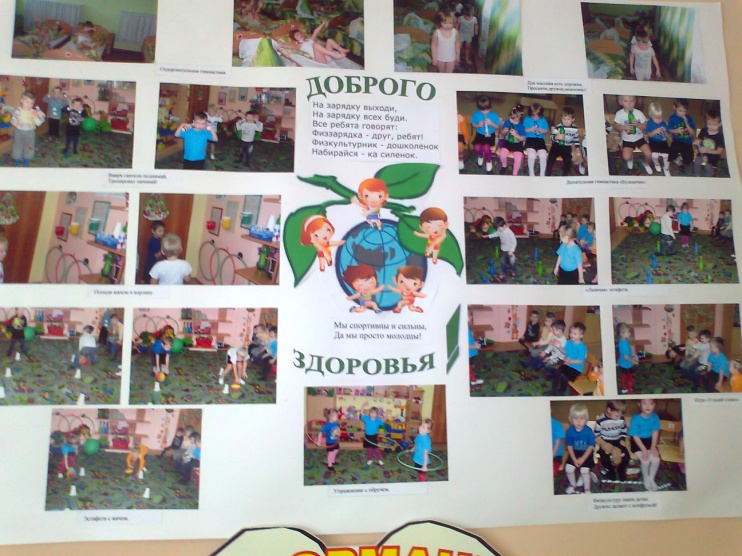 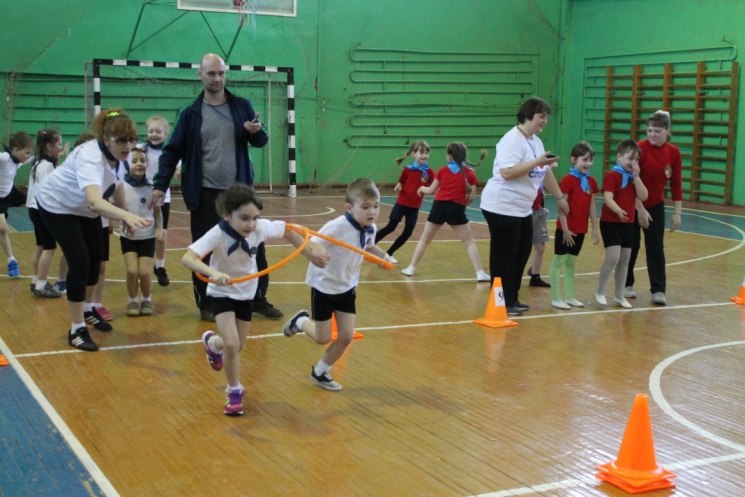 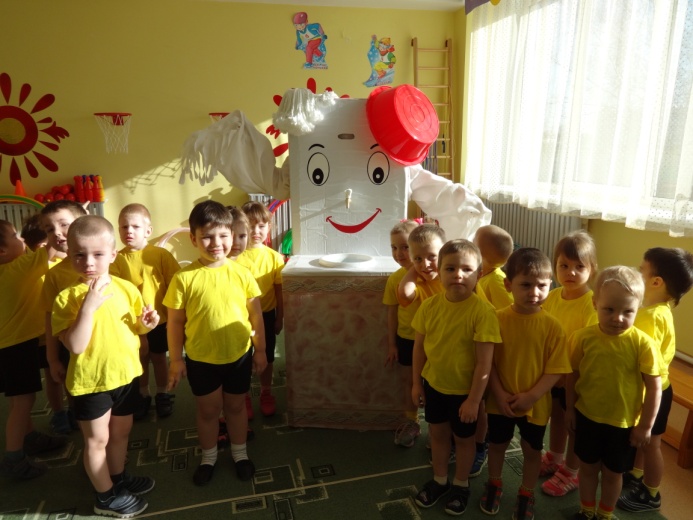 Сюжетно ролевые игры
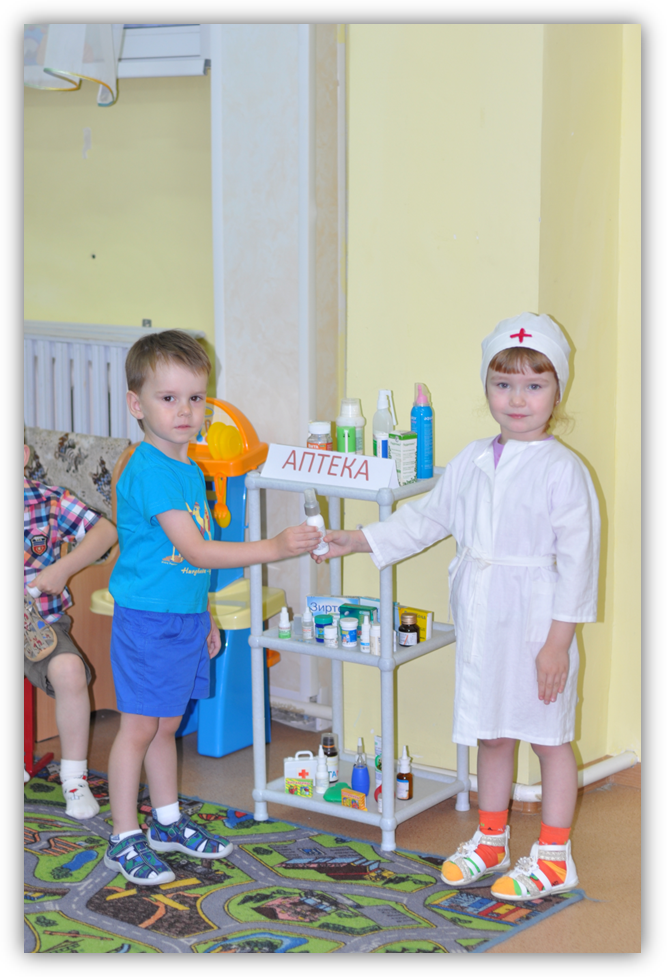 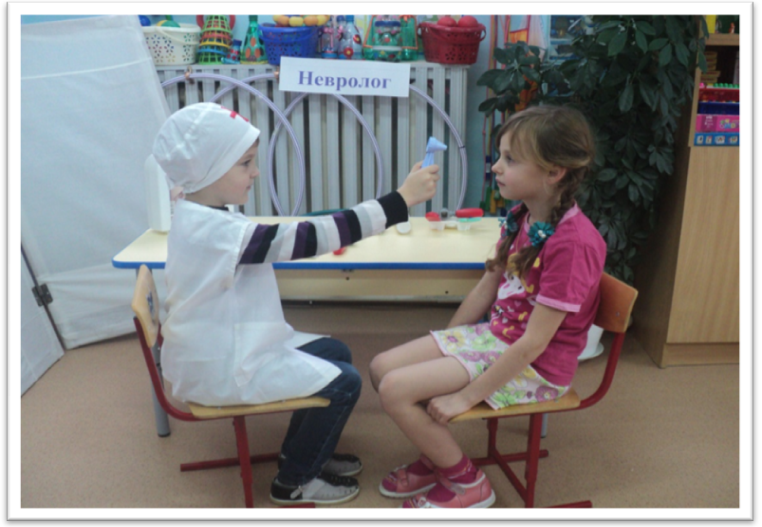 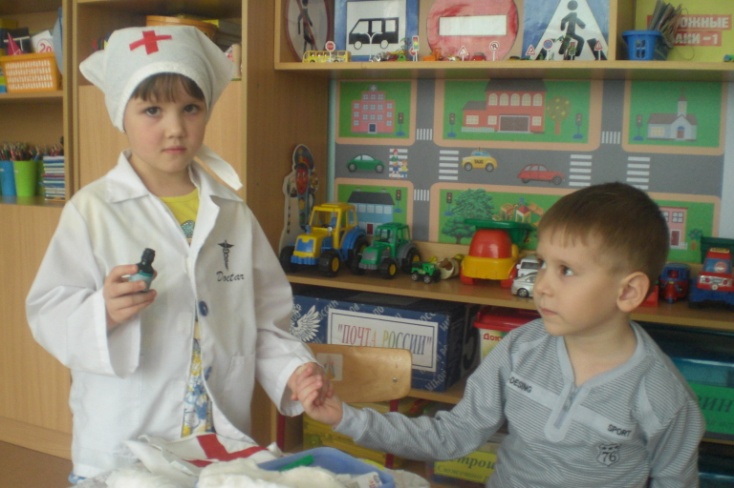 «Здоровым быть здорово!» Педагогический совет
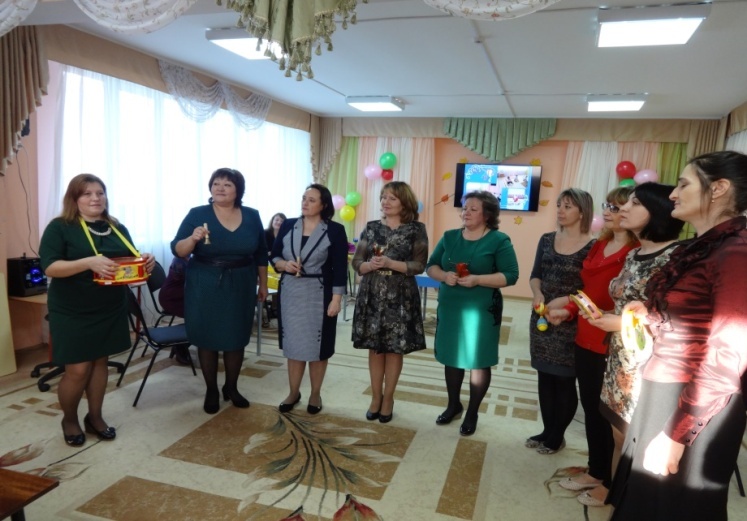 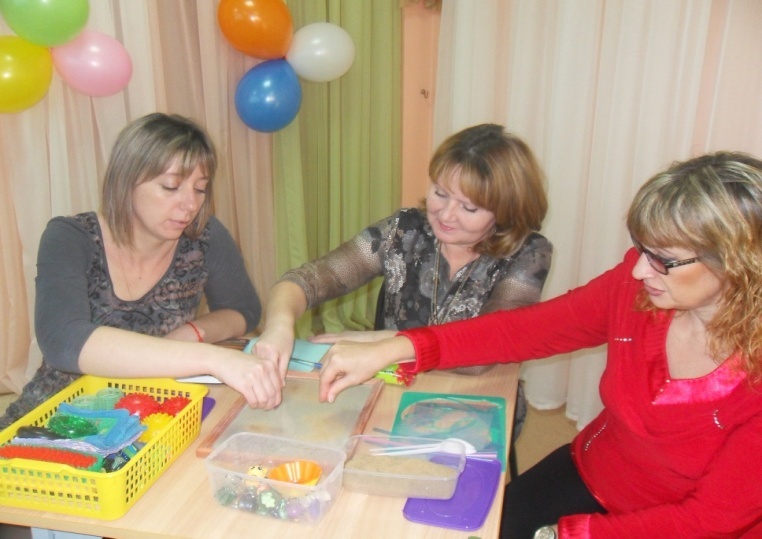 РЕЗУЛЬТАТЫ РАБОТЫ
Созданная в детском саду  и  в группах  система по здоровье сбережению позволяет качественно решать цель развития физически развитой, социально-активной, творческой личности. 
У большинства детей наметилась тенденция сознательного отношения к своему здоровью и использованию доступных средств, для его укрепления, стремления к расширению двигательного опыта.
 У педагогов и родителей сформированы ценностные ориентации, направленные на сохранение здоровья детей.
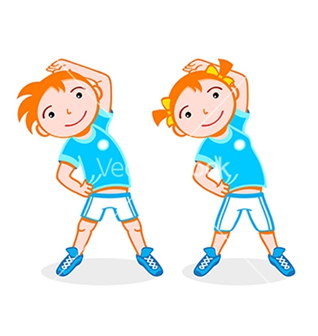 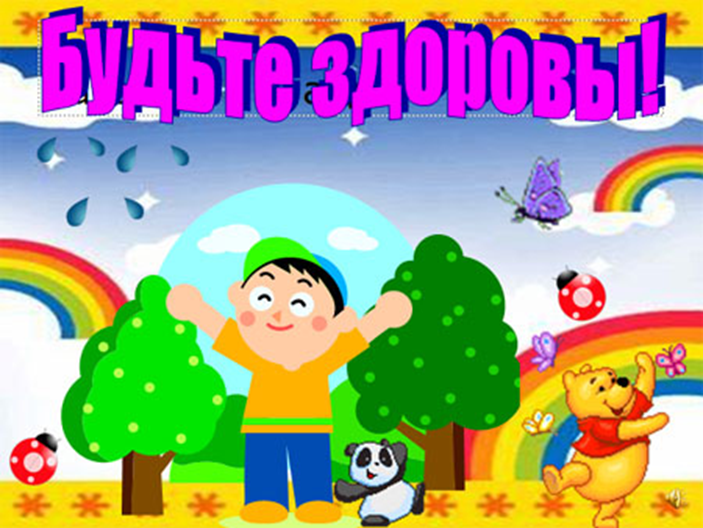